ManifoldCF for Content Acquisition
Karl Wright, Nokia Inc.kwright@apache.org, 11/10/2011
What this presentation is about
An introduction to ManifoldCF
Presenter: Karl Wright, original ManifoldCF developer
Challenge: Getting content into a search engine, keeping it up to date, and securing it
Information about me
My name is Karl Wright
Principal Software Engineer at Nokia, Inc.
Former Principal Software Engineer at MetaCarta, Inc.
Core committer for ManifoldCF
Author of ManifoldCF in Action
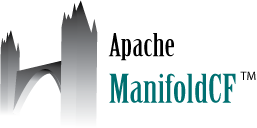 ManifoldCF…
Pulls documents from disparate sources
Writes documents into the target(s) of your choice
Provides an end-user authorization mechanism
Synchronizes, doesn’t just crawl once!
Has bounded memory usage
Is reasonably performant 
Is extendible to new kinds of repositories
Shows you what it is doing
Is resilient against restart
ManifoldCF vs. Nutch, Heritrix
How does ManifoldCF fit?
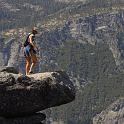 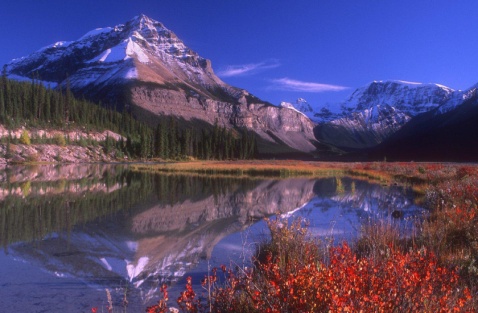 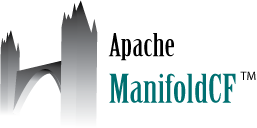 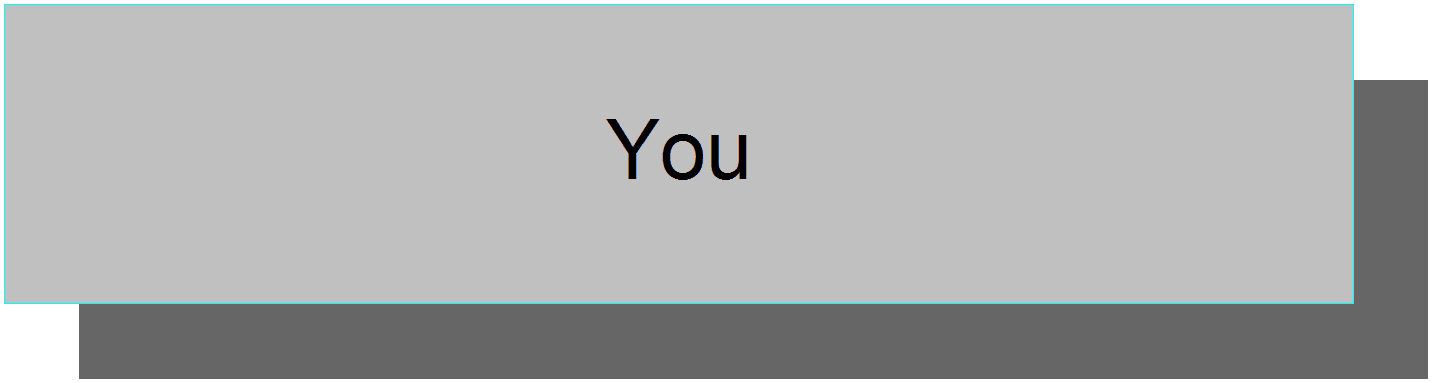 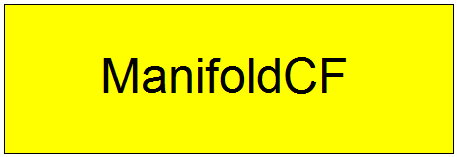 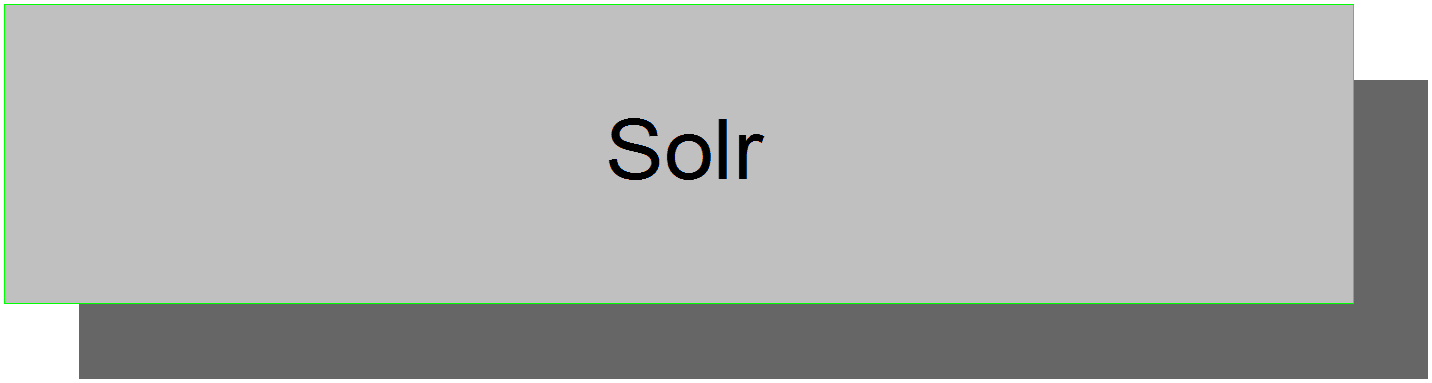 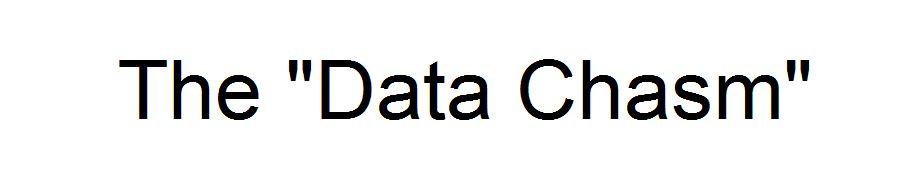 Just how many kinds of document repositories are out there?
File systems (CIFS too)
Windows shares
The Web (RSS too)
Wikis
Databases
CMIS repositories
SharePoint (Microsoft)
FileNet (IBM)
Documentum (EMC)
LiveLink (OpenText)
Meridio (Autonomy)
Many, many more
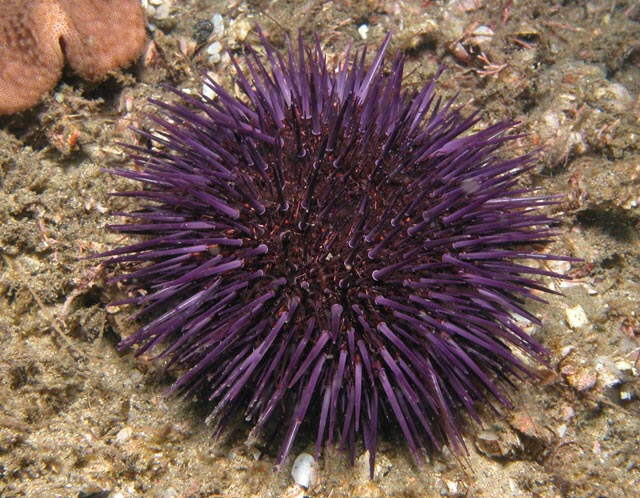 What is a connector?
A connector is code implementing an interface
ManifoldCF uses three kinds of ‘connector’
“Authority connector” understands a specific authorization entity, e.g. AD or LiveLink
“Repository connector” understands a specific content repository, e.g. Windows shares or Documentum
“Output connector” understands a specific output destination, e.g. Apache Solr or OpenSearchServer
Connections and jobs
A ‘connection’ is a configured instance of a ‘connector’ object
Connections are pooled
Max number of similar connections is configurable
Jobs describe “what” and “when”, not “how”
Has a repository connection and an output connection
Not really a task; but rather a set of documents
ManifoldCF Document Flow
ManifoldCF’s Crawling Models
Push vs. Pull
Observation: ‘Push’ model may require notifications to be queued 1
Observation: ‘Push’ is no longer an option if ANY notification is overlooked 2
Observation: There are no real-world systems I’ve found that really support ‘push’!
ManifoldCF uses ‘pull’ exclusively right now
[Speaker Notes: If you don’t queue them, you slow down the repository’s “save” transactions
E.g. ACL changes don’t show up as a document change, so such repositories can’t notify you when document access changes]
ManifoldCF’s Crawling Models, ctd.
For incremental ‘pull’:
Need to periodically identify documents that have ‘changed’ within a given time window
Changes include “add”, “modify”, or “delete”
Only a few repositories can tell you about “delete”
Connectors in ManifoldCF declare their ability to detect different kinds of changes
Continuous vs. Periodic Crawling
‘Continuous’ crawling
Can’t delete documents from index unless they are discovered missing on refetch
Can refetch or expire documents on a dynamic schedule
Can reseed, also on a schedule
‘Periodic’ crawling
MODEL_ADD_CHANGE_DELETE, MODEL_ADD, or MODEL_ALL
A MODEL_ALL connector is “stupid”, a MODEL_ADD_CHANGE_DELETE one is “brilliant”
Two kinds of cycle: Seeding, discovery/processing/indexing, (maybe) clean up
Complex decision as to which kind happens, based on both connector model and job state
Crawling models, graphic
Dealing with Disparate Systems
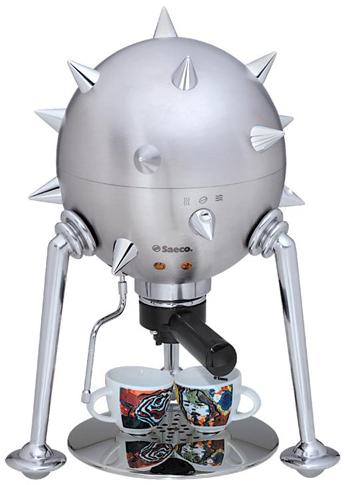 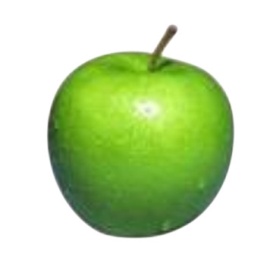 Connection configuration stored as XML in the database
A job’s document specification and output specification are also stored as XML
Connector-defined unlimited strings for document identifier, document version, output version, access token
Connector provides UI for editing its configuration, specification
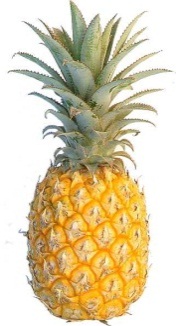 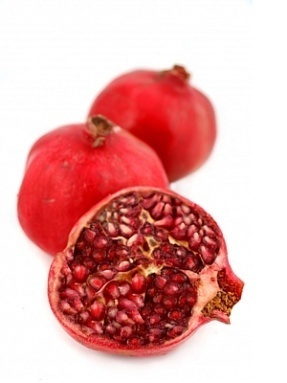 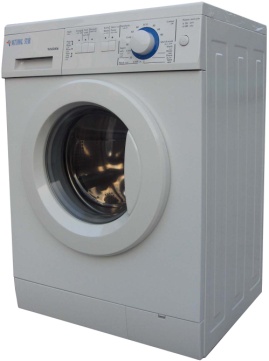 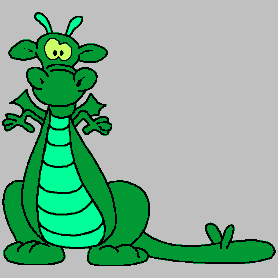 Example: File system job
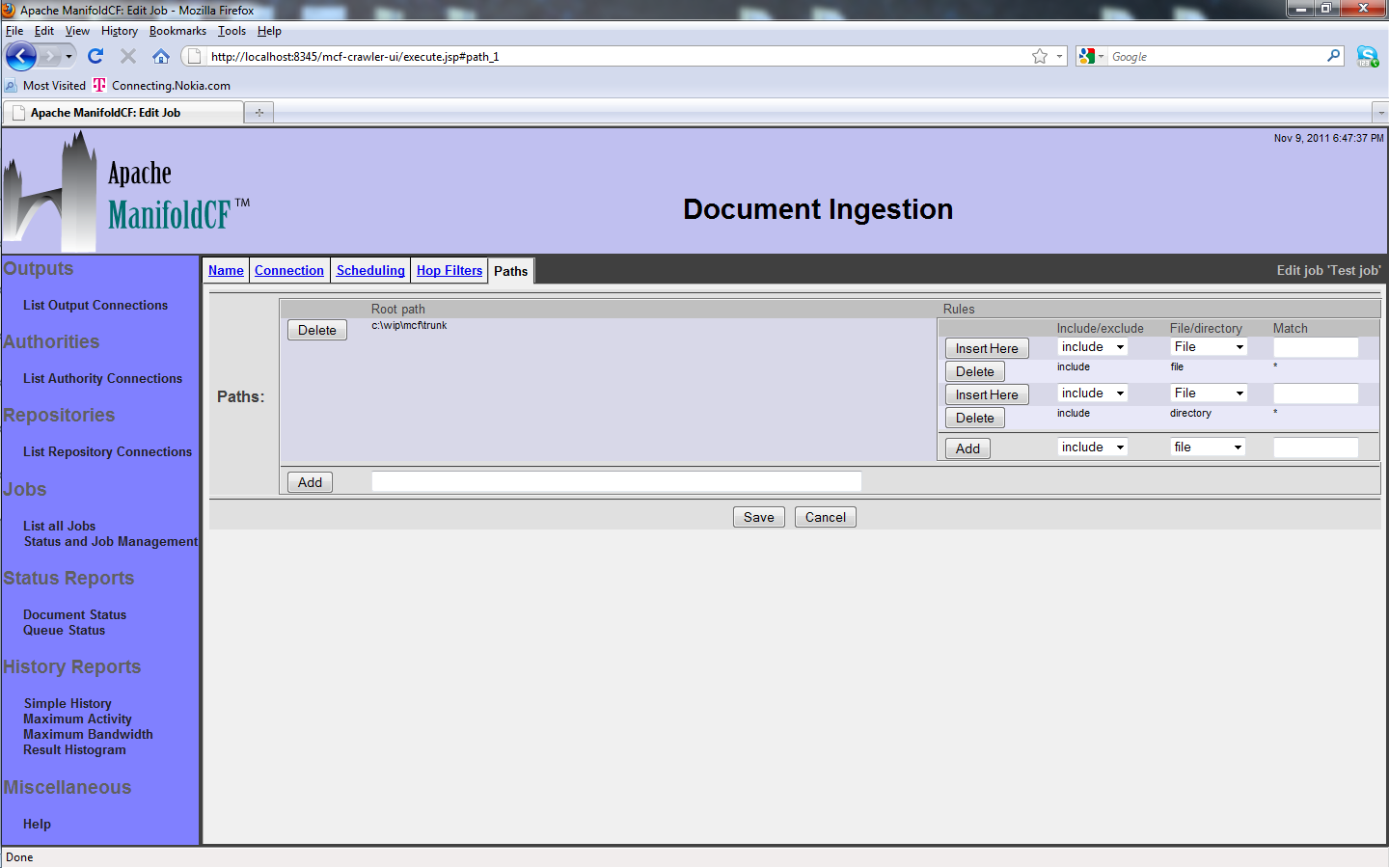 … vs. Web Job
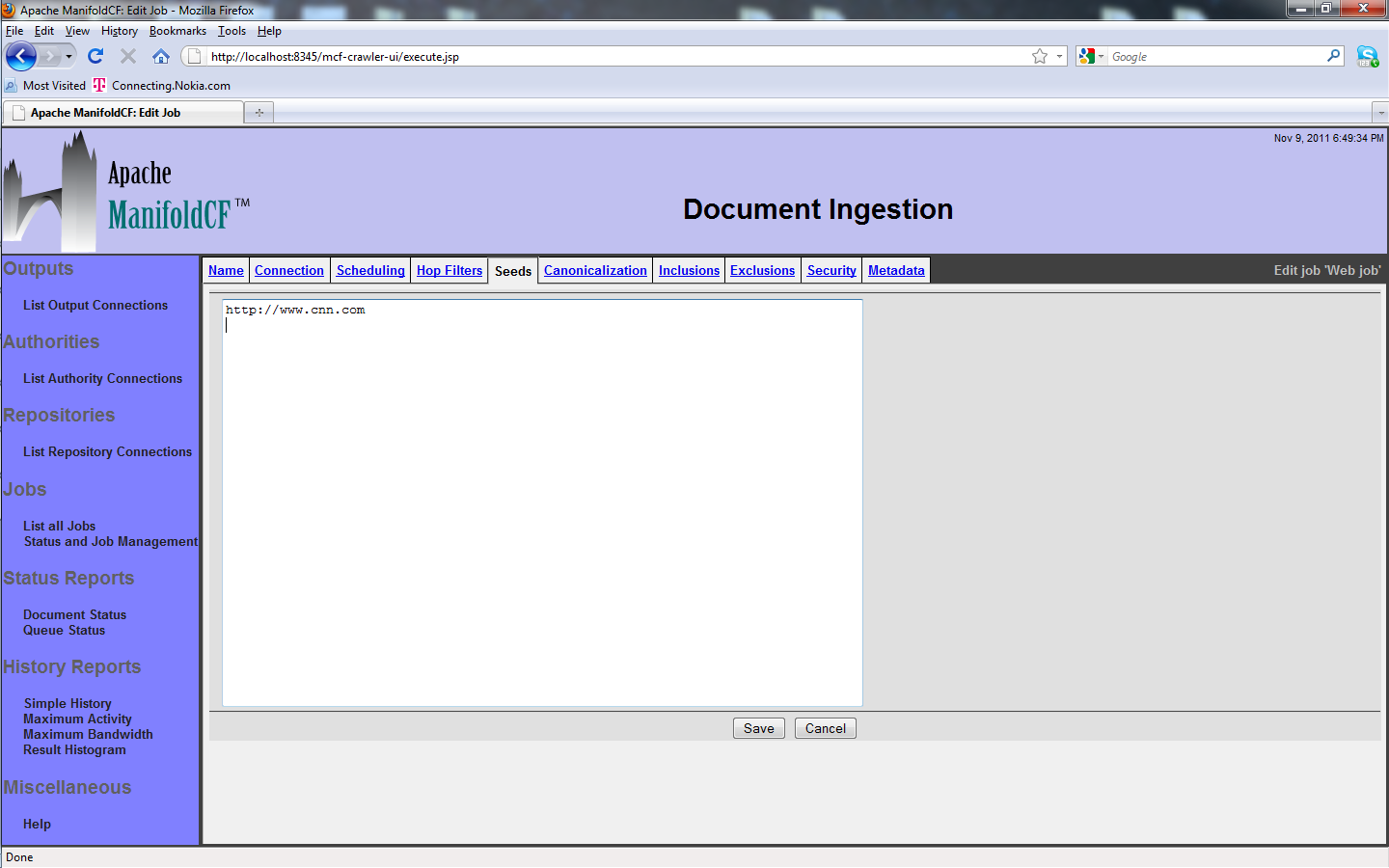 MCF Process Architecture
ManifoldCF Authorization Requirements
Observation: Every repository has its own notion of document authorization
Observation: Most repositories are effectively ACL-based
Observation: Active Directory handles 95% of enterprise authentication
ManifoldCF idea: Enforce repository’s existing security model, rather than inventing something new
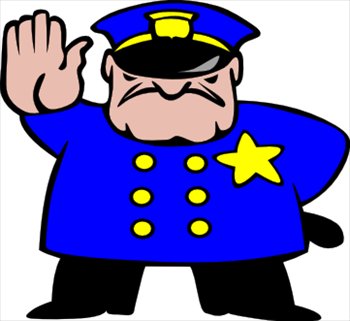 ManifoldCF Document Authorization
Observation: A separate crawl for each end user is not going to work
Observation: Post-filtering of search results has some nasty edge cases 1
Observation: Document security doesn’t change very often 2
Observation: User changes should take effect immediately 3
ManifoldCF filters by search-engine query
Document access tokens are passed to the target
User access tokens are obtained at search time, via the MCF Authority Service
[Speaker Notes: (1) Imagine picking out 10’s of results from 1,000,000’s of candidates
(2) Thus, people don’t seem to expect search engine results to change without explicit update
(3) E.g. “user lockout”]
MCF Security Architecture
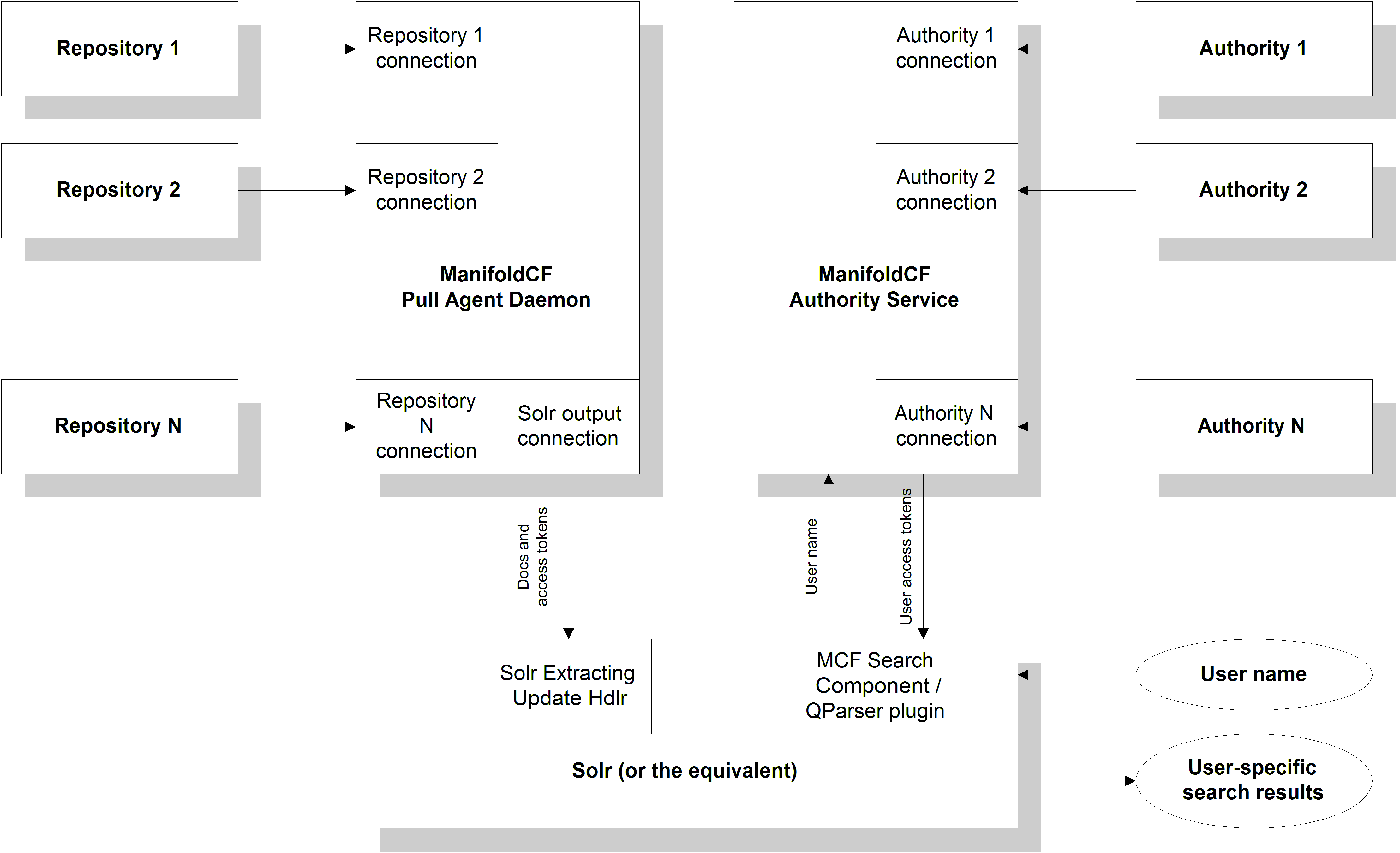 Securing Documents from Multiple Repositories
You can define multiple authority connections in ManifoldCF
Each authority connection supplies its own access tokens
Every repository connection has an MCF authority connection
All access tokens from an authority are qualified with the authority connection name
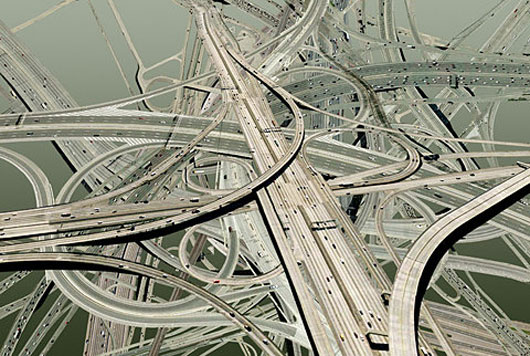 So how do I write a connector?
Write a class implementing an interface
IOutputConnector
IAuthorityConnector
IRepositoryConnector
Build and deploy
Register it, or add it to connectors.xml for the Quick Start
That’s it!  You’re done!
Read ManifoldCF in Action if you want to do it right
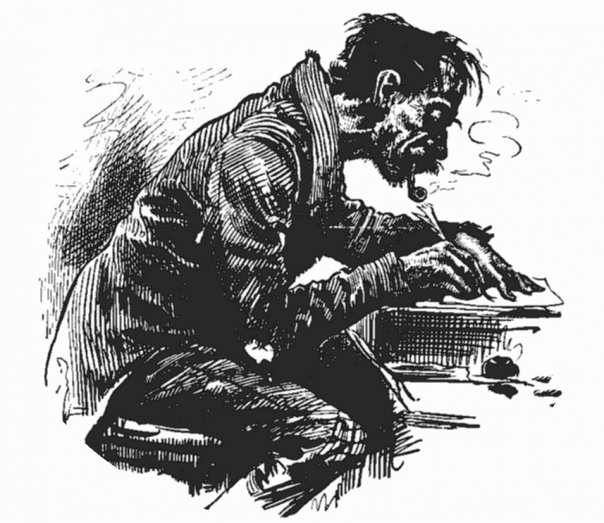 Who has used ManifoldCF?
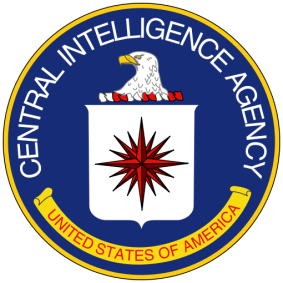 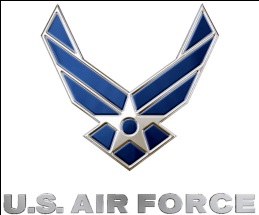 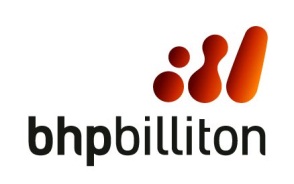 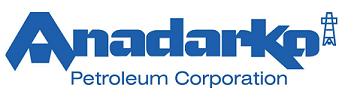 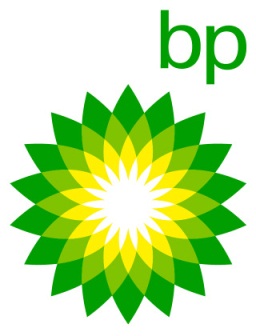 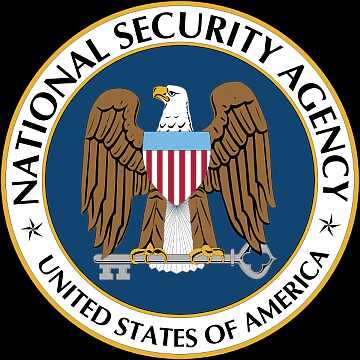 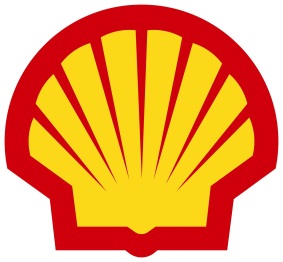 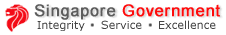 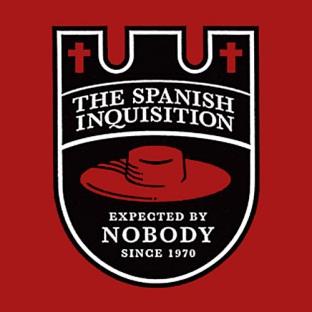 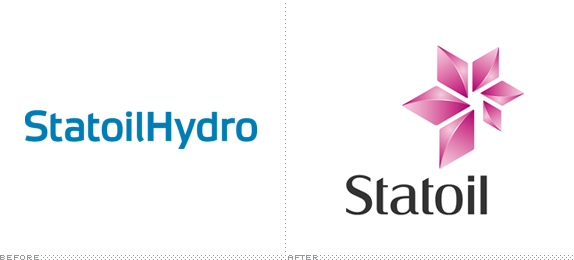 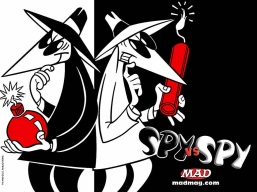 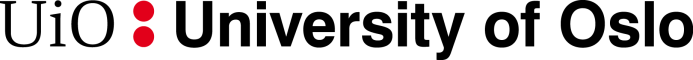 What’s new in the last 12 months?
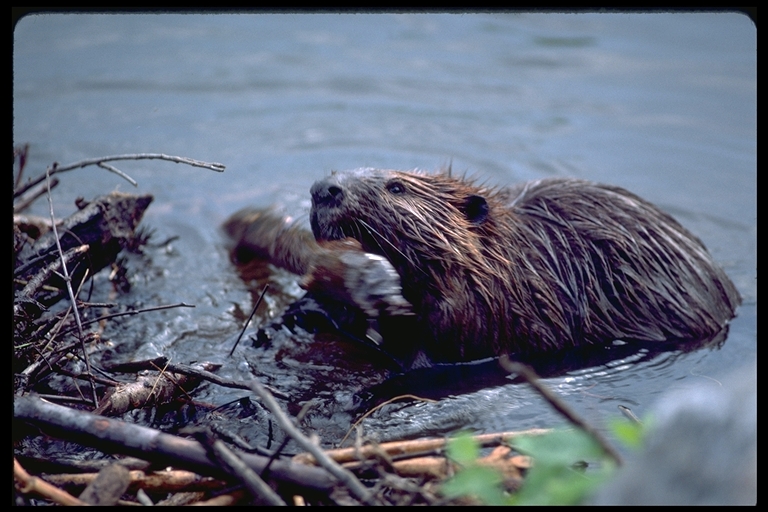 Name change
Three releases
ManifoldCF in Action
Quick Start example
ManifoldCF API Service (REST style, uses JSON)
Scripting language
Solr plugin distribution
Hsqldb, Derby support
Wiki connector
CMIS repository connector
OpenSearchServer output connector
What’s coming?
Better scalability via NoSQL (Voldemort?)
Post-search document filtering support
Always more connectors and performance improvements
MySQL support
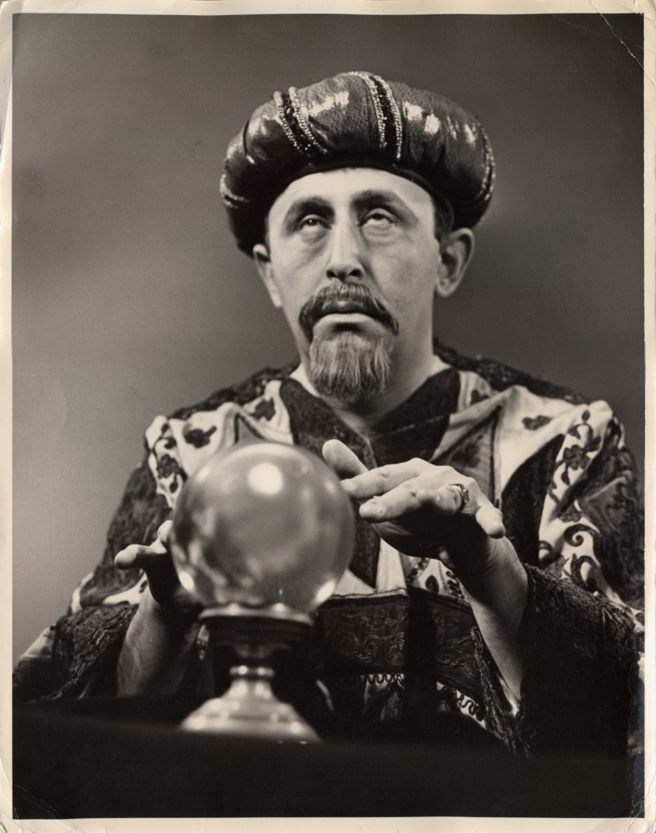 Shameless Plug for “ManifoldCF in Action”
Available as “early access” from Manning Publishing
Helpful for users, integrators, and connector writers
Won’t be put into production until ManifoldCF grows, so please help us to do that!
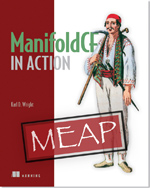 Resources
ManifoldCF in Action, from Manning Publishing
http://www.manning.com/wright
ManifoldCF deployment instructions
http://incubator.apache.org/connectors/how-to-build-and-deploy.html
ManifoldCF API documentation
http://incubator.apache.org/connectors/programmatic-operation.html
ManifoldCF script language documentation
http://incubator.apache.org/connectors/script.html
Contact
Karl Wright
kwright@apache.org
http://manifoldcfinaction.blogspot.com